Counsellors Corner:QuestionS and Answers
Alpha Counsellors:
Last names A to Do: 	Ms. Findlay
    Last names Dr to J: 	Ms. Hogan
      Last names K to Ra:	   Mrs. Tomnuk
Last names Re to Z:        Ms. Gill
20XX
Pitch deck title
2
What do you need to graduate from high school?
Graduation Requirements
Language Arts		 	English 10									4 Credits
				 	An English 11									4 Credits
				 	English 12									4 Credits
Social Studies		 	Social Studies 10								4 Credits
				  	Social Studies 11/12								4 Credits

Science			  	Science 10 									4 credits
				  	A Science 11/12								4 credits
Math				  	A Math 10 									4 credits
				   	A Math 11/12									4 credits

PHE				  	PHE 10										4 credits

Career Education	  	      	Career and Life Education 10						4 credits
				   	Career Life Connections 12						4 credits
	
Fine Arts/Applied Skills   		Fine Arts or Applied Skills 10, 11 or 12					4 credits

7 Elective Courses 			Three at grade 12 level							28 credits

														TOTAL:  80 CREDITS
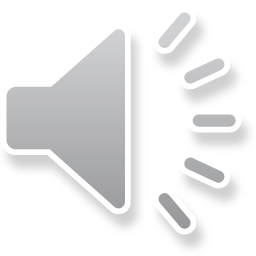 Other Graduation Requirements:

Grade 10 Numeracy and Literacy Assessments must be done.

Grade 12 Literacy Assessments will be written this Fall and next Spring.

Check with Counsellors on grad status and to ensure courses taken outside of EPS are on transcript.
When do you apply to post secondary schools?
Applications open for admission at different times and many open in early Fall. Check the websites!

In order to be considered for an early offer of admission, applications must be received by a certain date. Again, check the websites!

Certain programs, such as nursing, can also have different deadline dates. Yes, check the websites!
Post Secondary InstitutionsTypes of programs that may be offered:    Certificate, Diploma, University Transfer and Bachelor Degrees
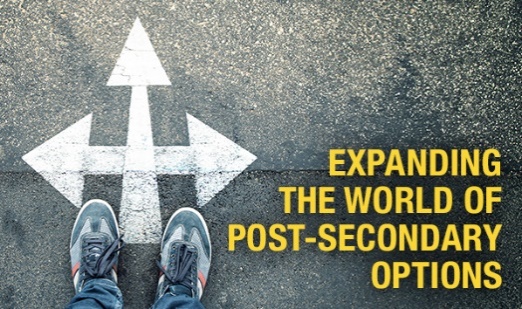 www.kpu.ca		www.sfu.ca 	   www.douglas.bc.ca 

www.langara.bc.ca       www.bcit.ca 	  www.ufv.ca
 
www.ubc.ca 	   www.uvic.ca 	     www.capilanou.ca
What high school courses do you need for admission?
Ideally all schools would have the same admission requirements, but they do not. 

Please check the individual school’s website for admission information for various programs.

Please note that schools will not penalize students who have required courses second term.
What high school marks do you need for admission?
Every post secondary schools will have their own criteria and admission average. Often this information is available from the school either on their websites, in presentations or by contacting them.

Please note that schools will also have updated information on the handling of repeated courses and those completed online or in summer school.
How do post secondary schools get your transcripts?
Many Post Secondary Institutions will require students to self- report their marks.  These schools will then confirm the self reported marks with the Ministry transcripts.

Please check the schools for the self reporting deadlines…they are different!

In order for these schools to get the actual marks, students MUST register on the Student Transcript Service. Grads learned about this at Pod Talk #1 and the information is posted on Elgin Grads 2023 TEAMS.
Is early admission important?
Do not feel pressure to apply early as majority do not and still get in.

It is more important to make sure the student take their time and that the application is not rushed.
How to apply to post secondary schools?
Apply directly to the Post Secondary Institute website.

For BC PSIs go to the Education Planner website at https://www.educationplannerbc.ca/

For Ontario PSIs go to the OUAC website (105 Form) http://www.ouac.on.ca/

For Alberta PSIs go to the Alberta website  https://applyalberta.ca/

Applying to American schools is complex and counsellors will provide the support with the documents and references.  Please give lots of notice 
SOME TIPS WHEN APPLYING:

Keep a notebook to keep track of passwords and deadlines.

Check Post Secondary accounts regularly.

Do not hesitate to reach out to the school with any questions, clarifications or concerns.

Schools will often have a separate department for International Students.
How can counsellors help?
We understand this is a stressful time for grade 12 students and we are happy to support them.

Here are some suggestions we give to students who are applying to post-secondary schools.
Make an appointment with the school counselor. Check out the Career Center.Join Elgin Grads 2023 TEAMS for important information and updates.Mark your calendars for the Post Secondary sessions, Find Your Fit on October 6 and 7 and BC PSI Night on October 17.Check out websites, visit campuses and contact Post Secondary schools with questions.PRACTICE BEING MINDFUL, MANAGING STRESS and finding balance!